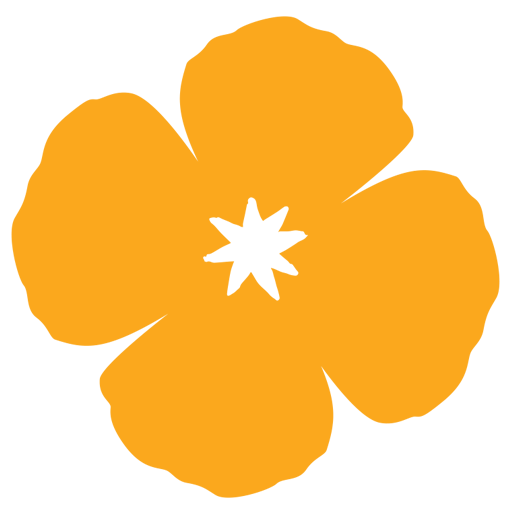 CalHOPE Support Program2024-25 January 2, 2025     Please note: Mtg is Recorded
Deliverable #4: Report due January 15th
Contract requires agencies to provide on average, at least one outreach event per week calculated from two weeks after contract completion. 
This will be assessed through December 31, 2024, and each agency is required to provide a report showing they met this by January 15, 2025.
Deliverable #4: Report due January 15th
Most contracts were signed the last week of Sept or first week of Oct, thus requiring a minimum of 11 or 12 forms.
The powerbi report site shows your forms submitted.
Payment for Deliverable 4 will be made based on meeting this requirement.
Email your report to me and Lorena.
Powerbi Site
Most common error, entering form under the wrong agency.
You can submit forms for prior dates/events. Make sure when you submit you select the date the event was held.
If you haven’t already, go onto the site and check your numbers.
Report Requirement: What to include in the report?
A screenshot of the first page of the Powerbi for your agency for dates 10/2/24-12/31/24.
A written summary of the other five pages of the Powerbi report; what outreach approaches work best? 
Please add more detail regarding any large or significant events including testimonials and success stories.
Explaining the Data; Impact of Outreach
Are your referrals to the two apps separate from helping folks onto the apps?
Are you surprised that the numbers are so similar between the two apps? 
CalMHSA will be preparing a final report and will try to assess the impact of your outreach thru a survey.
Next Meeting:
Thursday, January 9th, 
1-2pm. Soluna presenting
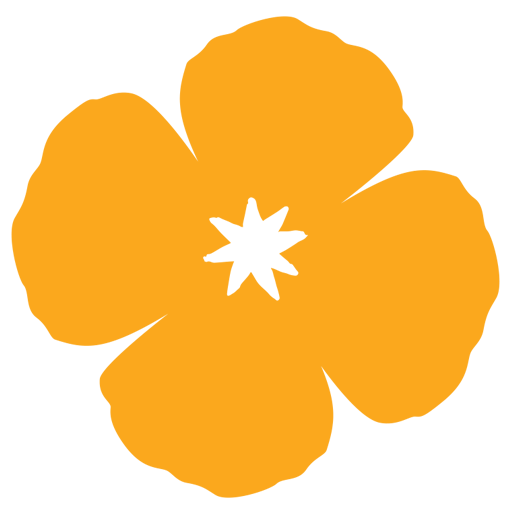 https://www.calmhsa.org/CalHOPE/
Jasi.Milton@calmhsa.org